КонспектФизкультурного досуга       «ВЕСЕЛЫЕ СТАРТЫ» для детей старшего дошкольного возраста
Инструктор физического воспитания ГБДОУ № 56 Фрунзенского района Санкт-Петербурга:  Калинберг Светлана Николаевна                                 
 
Программные задачи:
Физического развития: Продолжать развивать быстроту в беге, глазомер в      метании, ловкость в прыжках, развивать быстроту реакции, ловкость, координацию  движений.	
Развивающие: Формировать навыки соблюдать правила игр, действовать по сигналу, использовать различное физкультурное  оборудование.
Воспитательные: Создать положительный  эмоциональный настрой и радостное   настроение детям.
Воспитывать организованность, выдержку, уверенность в себе, взаимопомощь, умение радоваться своим успехам и достижениям товарищей, смелость,  потребность в физической активности.
Оборудование
Оборудование:
Ведра, мячи малые и средние, 2 куба, стойки, кольца   плоские,  обручи 2-х диаметров,  мягкие дуги,  тоннели, гимнастические маты, баскетбольные стойки,  гимнастические бумы,  музыкальное сопровождение,  доска с эмблемами  команд, очки – эмблемы «Мальвина». «Кот Базилио», грамоты, медали.
Раздаточный материал: 
Эмблемы, конверты с буквами, золотые ключики, разноцветные ленточки, кубики, карточки со сказочными героями.
 Методические приемы:  
игры-соревнования, физкультурная разминка, хоровое проговаривание игровых текстов, стихи, анализ, подведение итогов, поощрения.
Содержание
В гости всех приглашает наш волшебный стадион! 
Всех ребяток с физкультурой навсегда подружит он! 
 
Ребята готовы к весёлым стартам?  
Давайте,  поприветствуем,  друг друга и представим свои команды.
1-ая команда:
 
 Команда «Кот Базилио»
Девиз команды: Прыгай дальше всех вперед,
 И команда приз возьмет! 
2-ая команда:
 
Команда «Мальвина».
Девиз команды: 
«Мальвины  все умеют,  все преграды одолеют!»
Весёлая зарядка
Представление членов жюри.
 Ведущий: Все собрались? Все здоровы?
Бегать и играть готовы?
Ну тогда не ленитесь,
На разминку становитесь!
 
Музыка «Весёлая зарядка».  
Дети выполняют упражнения, затем садятся на скамейки. 
Ведущий: Сейчас начнем мы состязания - веселые соревнования !
Вместе: Ничего на свете нет веселее эстафет!
Эстафета «Солнышко»
Ведущий: Приглашаем команды «Мальвина» и «Кот Базилио». 
Давайте начнём наши соревнования с весёлой эстафеты. Сегодня пасмурно на улице с утра. Давайте сделаем в нашем спортивном зале солнечную погоду. Выложим весёлые солнышки.  Прошу команды занять свои места.
Эстафета «Солнышко» 
У 9 участников в руках ленточки красного и синего  цвета, у одного участника 2 теннисных мяча, у последнего участника красная ленточка. Добежать до большого обруча, выложить лучик, бегом вернуться к своей команде. Последние участники выкладывают глазки и ротик солнышку, когда последний участник возвращается к своей команде, вся команда бежит и встаёт вокруг своего солнышка. Побеждает команда, которая первая закончила эстафету. Члены жюри выбирают лучшее солнышко, за это команда получает дополнительное очко.
Эстафета
Вот и весёлые солнышки у нас появились!
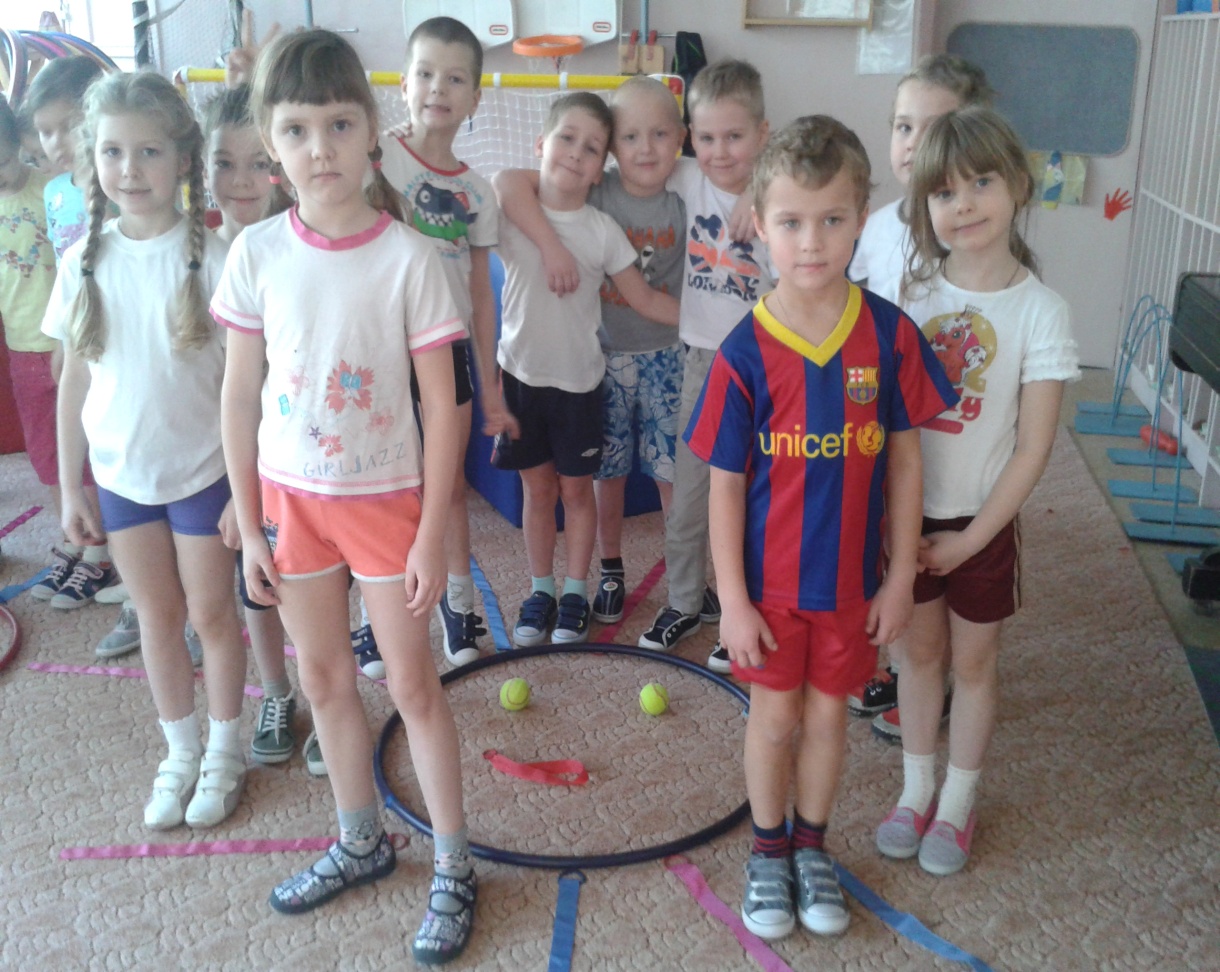 Эстафета «Помоги Антошке»
Чтобы следующую  эстафету начать,
 Загадку надо отгадать: 
Все друзья зовут Антошку 
Им помочь копать... (картошку) 
 
Весной природа просыпается и  начинают сажать огороды. Вот и мы поможем Антошке посадить картошку.
Эстафета
« Помоги Антошке посадить картошку»
 У первого игрока команды в руках ведерко с маленькими мячиками, надо  разложить по одному мячику в каждое кольцо, которые лежат на полу, оббежать стойку и на обратном пути собрать все мячики обратно в ведро, затем передать ведро следующему игроку.
Эстафета «Сороконожка»
Скажите, пожалуйста, а весной  на прогулке вы уже встречали насекомых? А каких? А сороконожка вам не повстречалась? Показ иллюстрации.
 Ведущий: 
Трудно жить сороконожке,
 Бегать быстро по дорожке,
 Сорок ног - тебе не шутка, 
А задачка из задач.
 Как поставить вровень ноги, 
Чтоб не встретить неудач?
 Внимание! Объявляется эстафета «Сороконожка».
 Дети встают в колонну по одному, кладут руки друг другу на плечи, у первого в колонне игрока руки на поясе. По сигналу вся колонна начинает движение вперед, необходимо дойти до стойки, обогнуть ее и вернутся назад. Выигрывает  команда, хвост которой первым пересечет линию старта.
Эстафета«Полоса препятствий»
Ведущий: Следующая эстафета такая: 
Что за странная дорога? 
Здесь препятствий очень много! 
Что ни шаг-то чудеса,
 Вот так чудо - полоса!

Пролезть в тоннель,  прыжки на двух ногах из обруча в обруч,  пройти под мягкой  дугой в положении группировки, добежать до поворотной стойки, обежать ее и бегом вернуться к команде, передать эстафету следующему игроку. 
Ведущий:
 Посмотрите - это мяч,
Он для сложных передач. 
Мяч быстрей передавай! 
Эстафету начинай!
Эстафета «Гонка мячей»
Ведущий:
 Посмотрите - это мяч,
Он для сложных передач. 
Мяч быстрей передавай! 
Эстафету начинай! 
Ведение мяча змейкой  между стойками (дриблинг),  забросить мяч в баскетбольное кольцо, поднять мяч, вернуться к команде прокатывая мяч между стойками 2-мя руками. Дополнительное очко команда получает за каждое попадание в баскетбольную корзину.
Эстафета    «Классики»
Ведущий: Если любите вы прыгать,
Если сила есть у вас, 
То со следующим заданием.
 Справитесь легко сейчас! 
Прыг- скок, прыг-скок. 
Через кочки и мосток. 
Ребята приглашаю вас.
 Прыгать в классики сейчас! 

На полу  обручи -  два,  необходимо выполнить прыжки:   ноги- вместе, ноги - врозь,  взять кубик и выложить классики на полу, затем обогнуть  стойку и вернутся к своей команде, передать эстафету следующему игроку.  Дополнительное очко получает команда, которая выложит правильно классики из маленьких кубиков. Кубики по количеству игроков в команде.
Гости
Звучит музыка.
Ведущий: 
Ребята, к нам на стадион пришли гости, встречайте! 
 
Танец « Буратино». Дети танцуют вместе с Буратино.
Буратино:
 Какие ловкие ребята, 
 В Играй - город приходили!
 Очень весело играли, 
 Веселились от души !
 
Буратино с ребятами делает зарядку.
Буратино потянулся,
Раз нагнулся – прямо встал,
Два нагнулся – прямо встал,
Руки в стороны развёл,
Ключик видно не нашёл,
Чтобы ключик нам достать 
Надо на носочки встать!
Эстафета «Ключик»
Буратино:  Девочки и мальчики!
             Помогите мне найти золотой ключик.
 
Эстафета: пройти по спортивному буму, допрыгнуть до подвешенных ключиков, сорвать один, назад вернуться по гимнастическому мату, идти на высоких коленях, держа прямую и ровную спину, руки в стороны (ключ не уронить),  отдать ключ Буратино, передать эстафету следующему, вернуться в конец команды.
Спортивный бум
Конкурс капитанов
Буратино: Молодцы!
А вы помните моих друзей в сказке?
Команды, слушайте задание. 
Я в зале разложил картинки с героями из разных сказок, вам надо взять только ту картинку, на которой изображены мои друзья, бегом добежать до большого куба, положить картинку и вернуться к своей команде.
 Буратино: Замечательно!
Объявляю конкурс капитанов!
Вот конверты, в которых лежат буквы.
Вы должны выложить из этих букв слова.
Вы же читать и писать умеете?
Помните, куда меня отправил учиться  Папа Карло?
Правильно, в школу. Вот я и проверю, кто быстрее и правильно это задание выполнит.
Капитаны по команде берут конверты, достают буквы и выкладывают слова «КЛАСС» и «ШКОЛА». Сосчитаем , сколько букв в каждом слове? 

Ну, ребята, удивили!Не напрасно вас учили!
Я проверил Вас,
Вы готовы в первый класс!!!
 
Буратино вручает Командам  «Пятёрки».
НАГРАЖДЕНИЕ
Члены жюри подводят итого эстафет и конкурсов.
Ведущий:      
 За ловкость, за внимание,
Вручаем всем награду,
И новой встречи с вами
Мы будем очень рады!
Детям вручаются памятные медали и грамоты.
Все танцуют танец «Бег по кругу»
Под музыку идут  в обход по спортивному залу. Возвращаются в группы за Буратино